Новые методы испытаний гелькоутов в ООО «ДУГАЛАК»
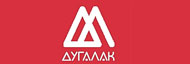 Тест на эластичность
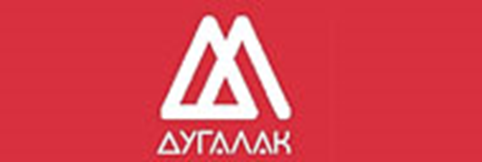 Гелевое покрытие используется для обеспечения защитно-декоративных свойств.Растрескивание гелевого покрытия происходит, когда местное напряжение на части покрытия превышает максимально допустимый уровень деформации. Необходимый уровень деформации может варьироваться в зависимости от назначения и условий эксплуатации.
Подготовка к испытанию
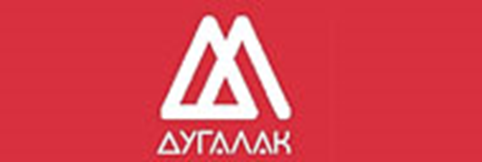 До начала проведения испытания подготавливаем стекло и аппликатор для нанесения накатки
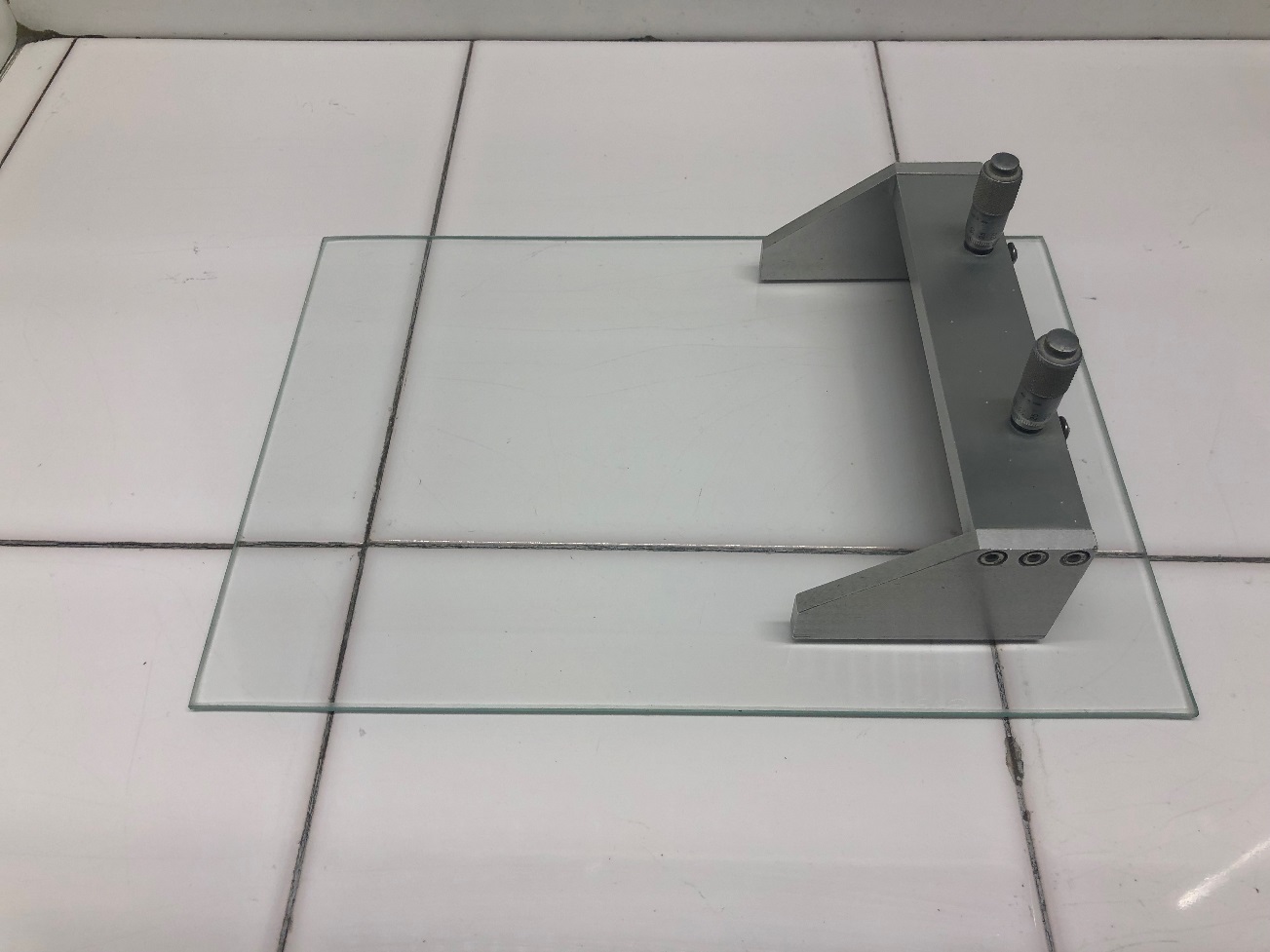 Подготовка к испытанию
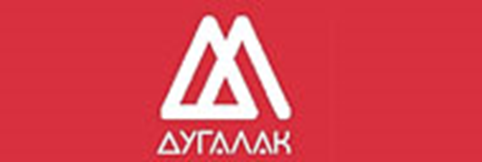 Нанесенная на стекло накатка
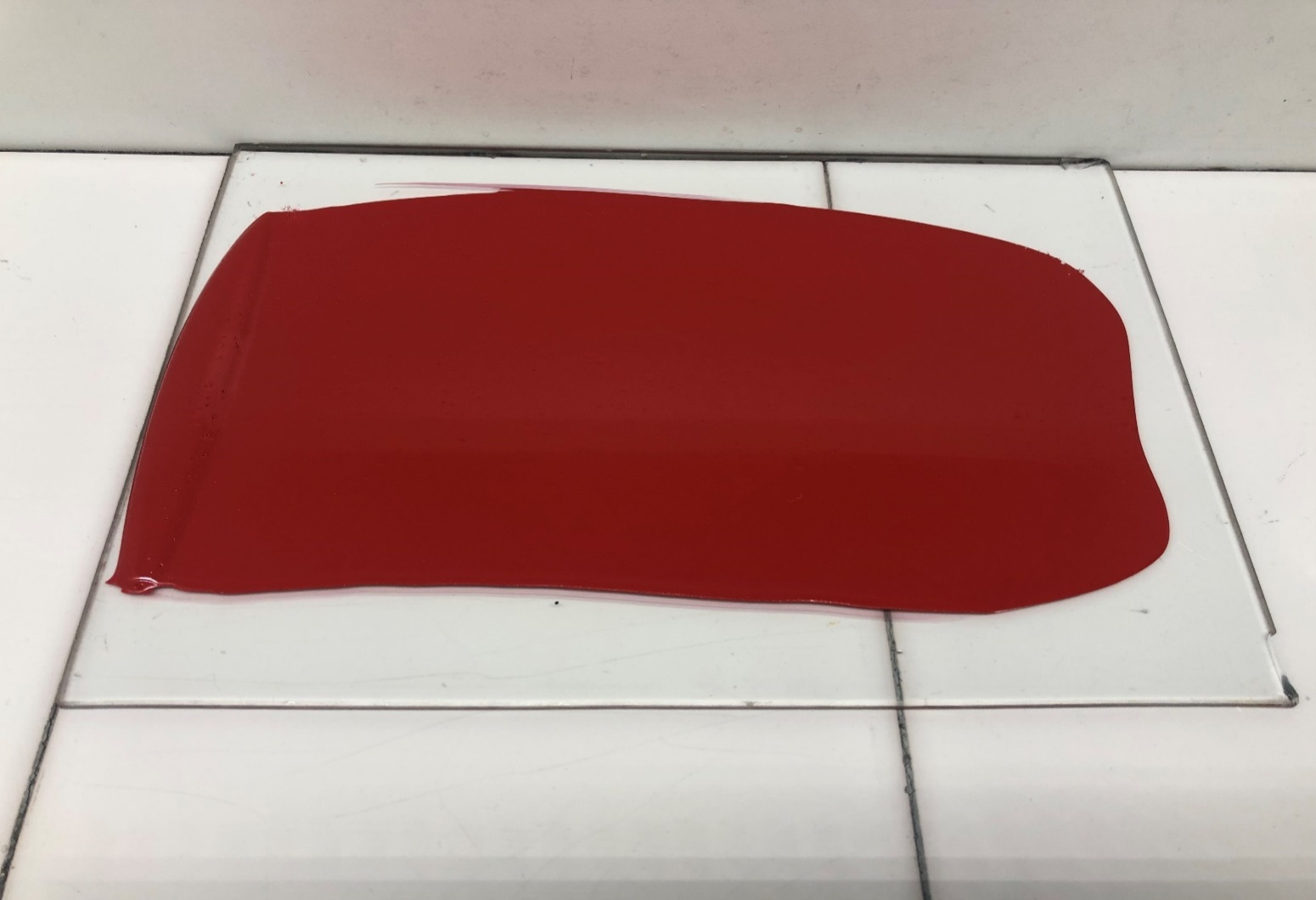 Подготовка к испытанию
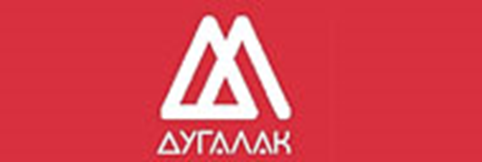 Готовые тест-полоски
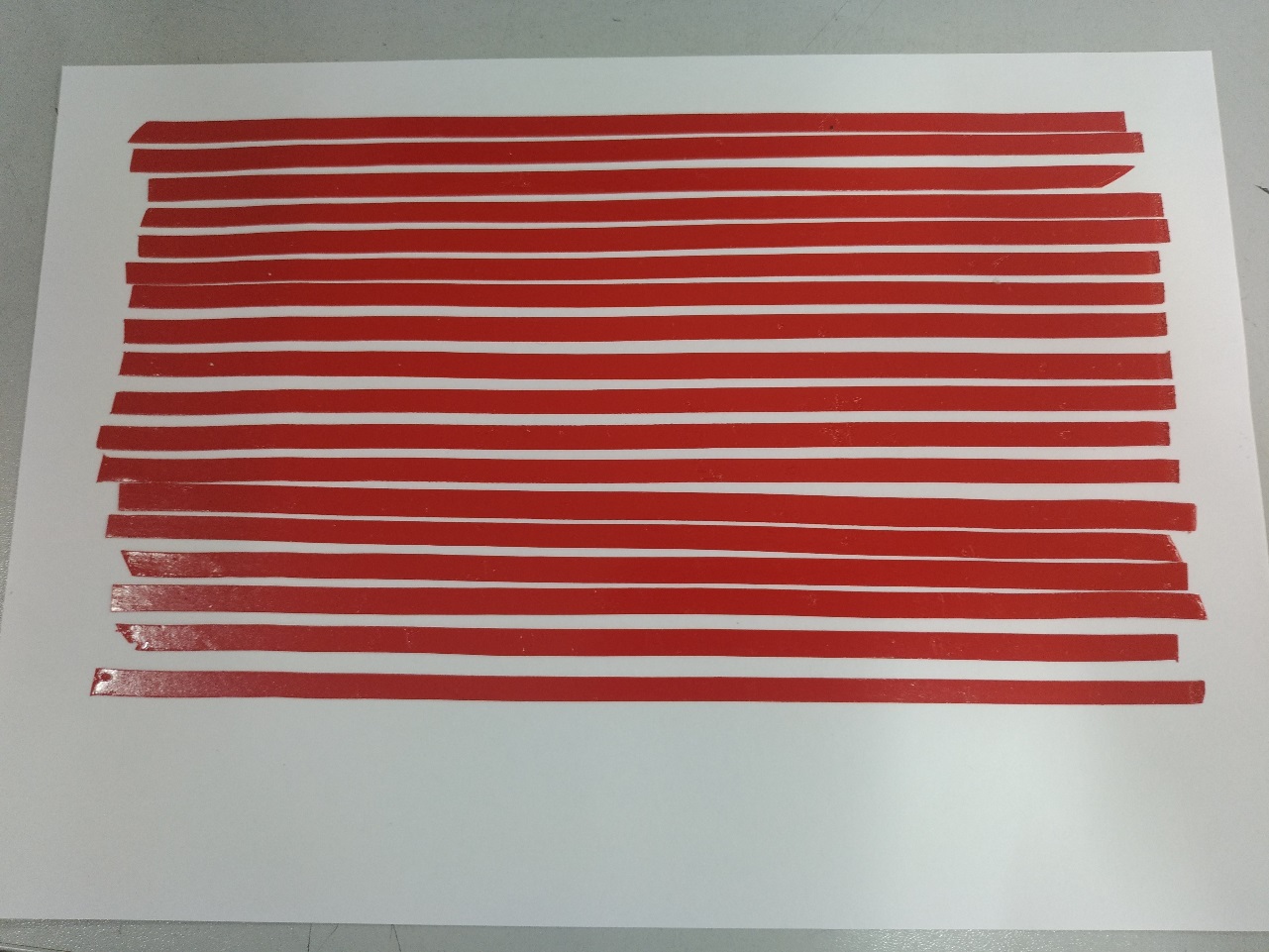 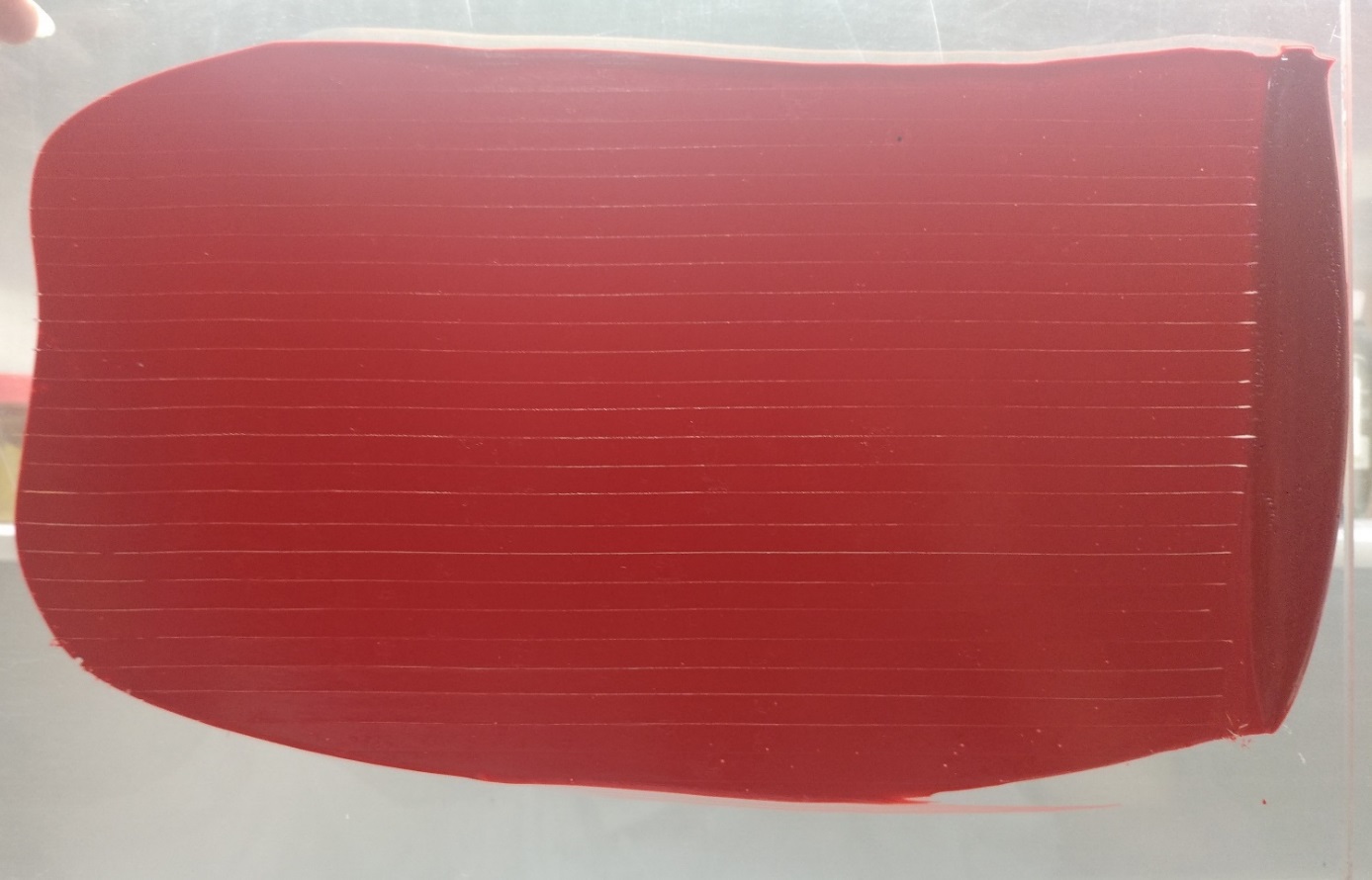 Используемые приборы
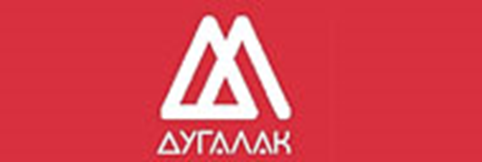 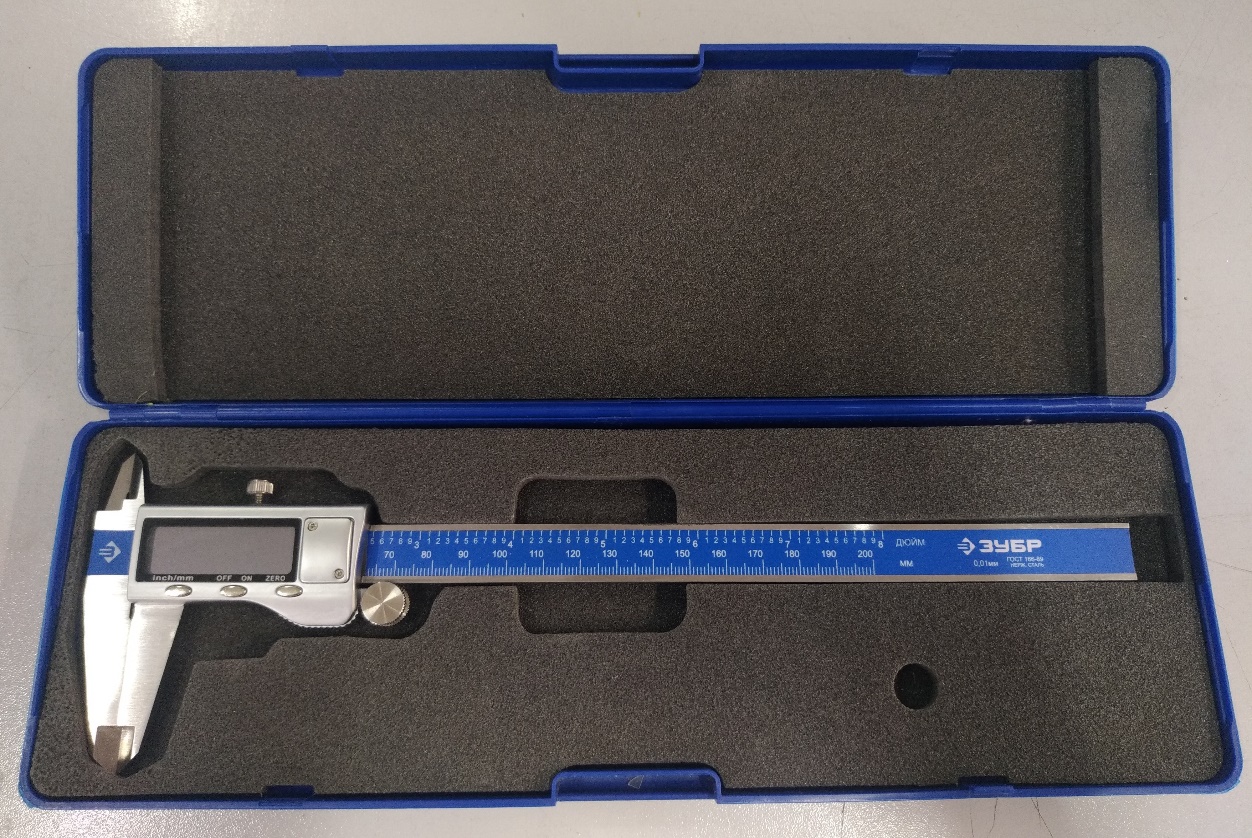 Микрометр
и
Штангенциркуль
Испытание
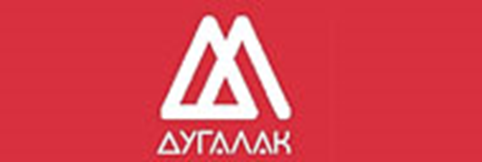 Результат испытания
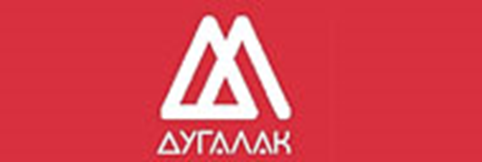 С             Сравнение результатов
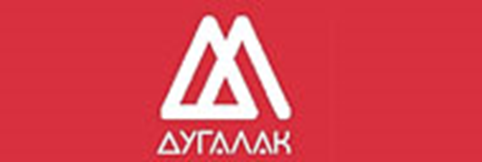 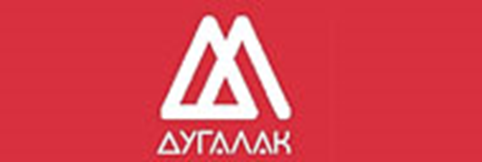 Абразивность (износостойкость) гелькоутов
Назначение
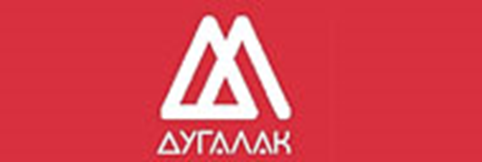 Абразиметр – устройство для контроля качества покрытий, с помощью которого можно определить устойчивость изделия или материала к сухому истиранию его поверхности.
Тест на истирание необходим для изделий, эксплуатационные свойства которых зависят от внешнего вида.
Прибор Табера – основной инструмент для определения прочностных характеристик любых материалов и поверхностей. Прибор позволяет имитировать реальные условия эксплуатации. 
Применяется для ускоренного испытания и оценки степени износостойкости разнообразных материалов из керамики, пластиков, текстиля, металлов, кожи, резины, до окрашенных и лакированных поверхностей.
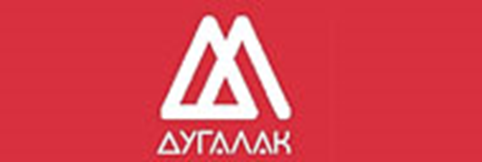 Виды абразиметров
Линейный
Ротационный
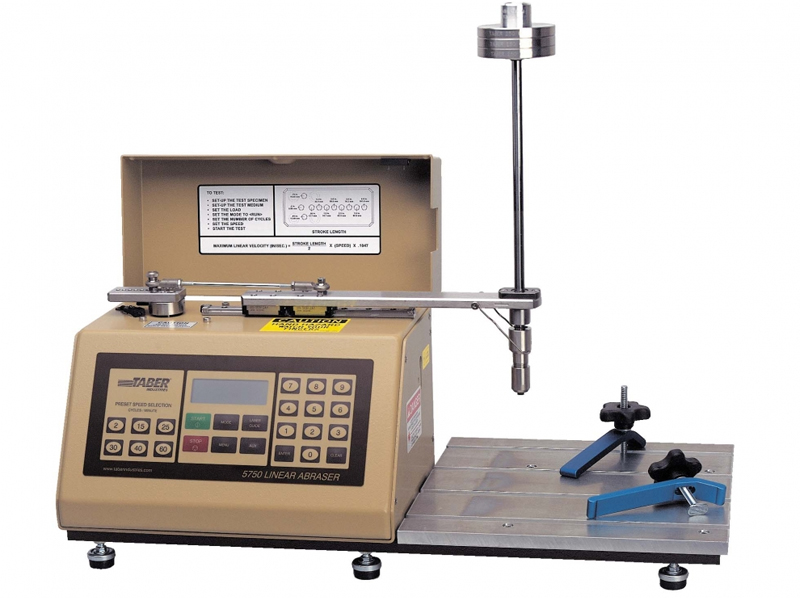 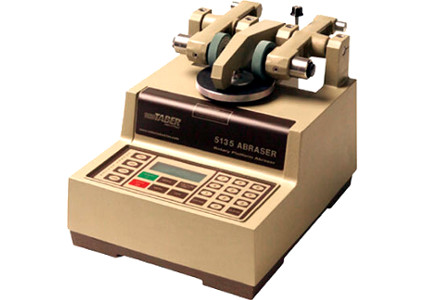 Принцип действия абразиметра
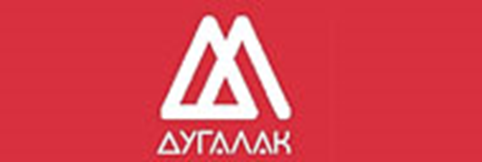 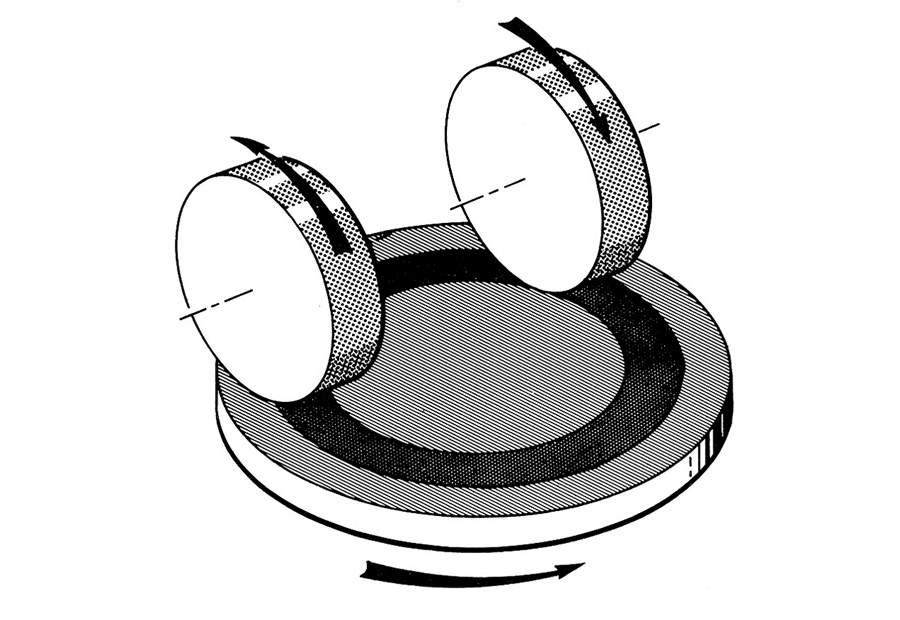 Абразивные ролики движутся в противоположном направлении по тестируемой поверхности.
На тестируемой поверхности образуется полный круг, позволяющий оценить степень износа.
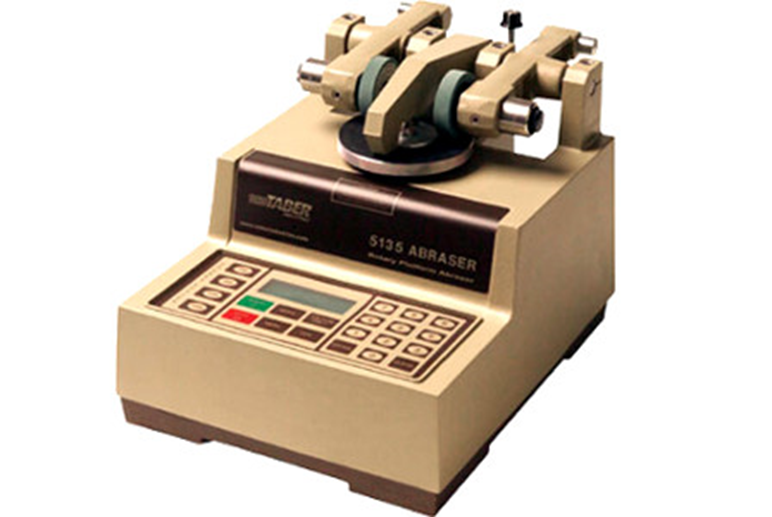 Виды абразивных дисков
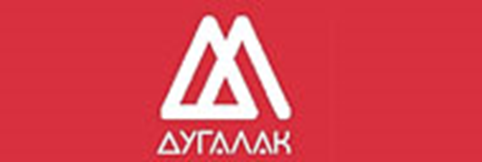 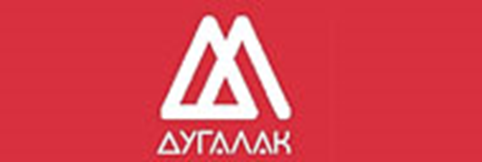 Абразиметр соответствует международным стандартам, в том числе:
ГОСТ 8975-75, 11529-86, 17076-1-2014;
ASTM BS-3900, C-217, C-241, C-1353, D-1044, D-6279, D-5342, D-5650, E-15, F-362;
ISO Method 165, 7784.2, 5470, 9352;
UNE 48250 и пр.
Оценка результатов
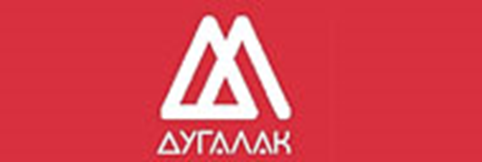 Результаты оцениваются:
Визуально  
По потере массы
По потере объема
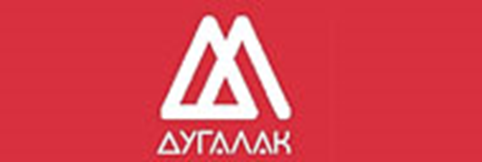 Спасибо за внимание!